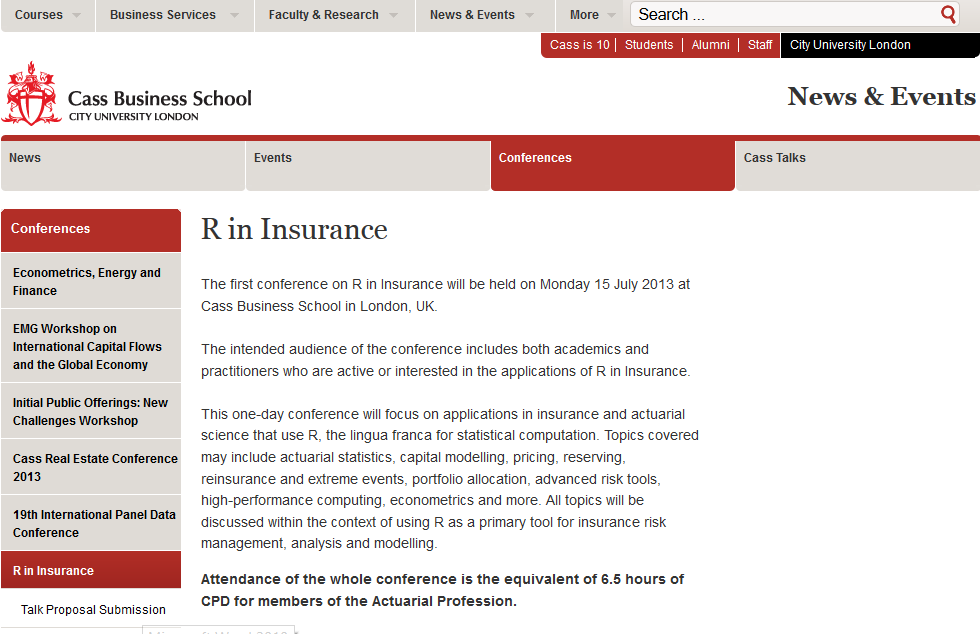 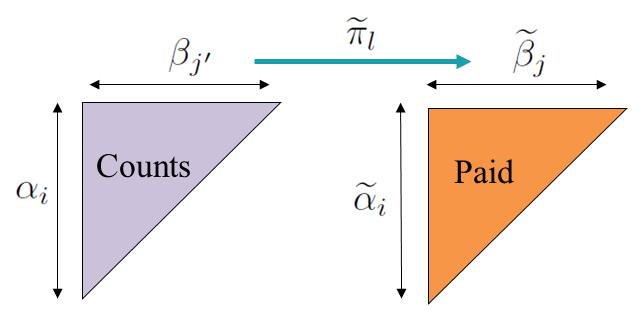 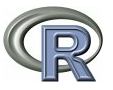 A new        -package for statistical modelling and forecasting in non-life insurance
María Dolores Martínez-Miranda
Jens Perch Nielsen 
Richard Verrall
Cass Business School London, 15 July 2013
Background
2010 Including Count Data in Claims Reserving
2011 Cash flow simulation for a model of outstanding liabilities based on claim amounts and claim numbers
2012 Double Chain Ladder
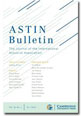 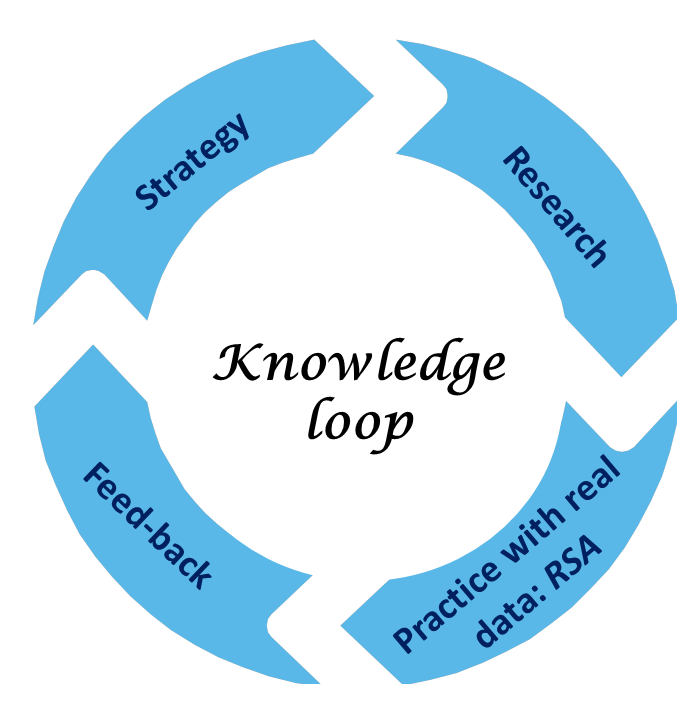 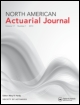 2012 Statistical modelling and
forecasting in Non-life insurance 
2013 Double Chain Ladder and
Bornhuetter-Ferguson
2013 Double Chain Ladder, Claims Development Inflation and Zero Claims 
2013 Continuous Chain Ladder
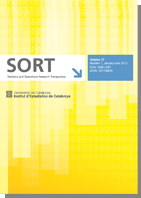 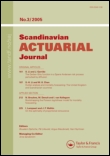 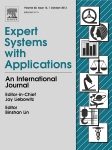 Our aim: a package implementing recent research developments
The problem: the claims reserving exercise
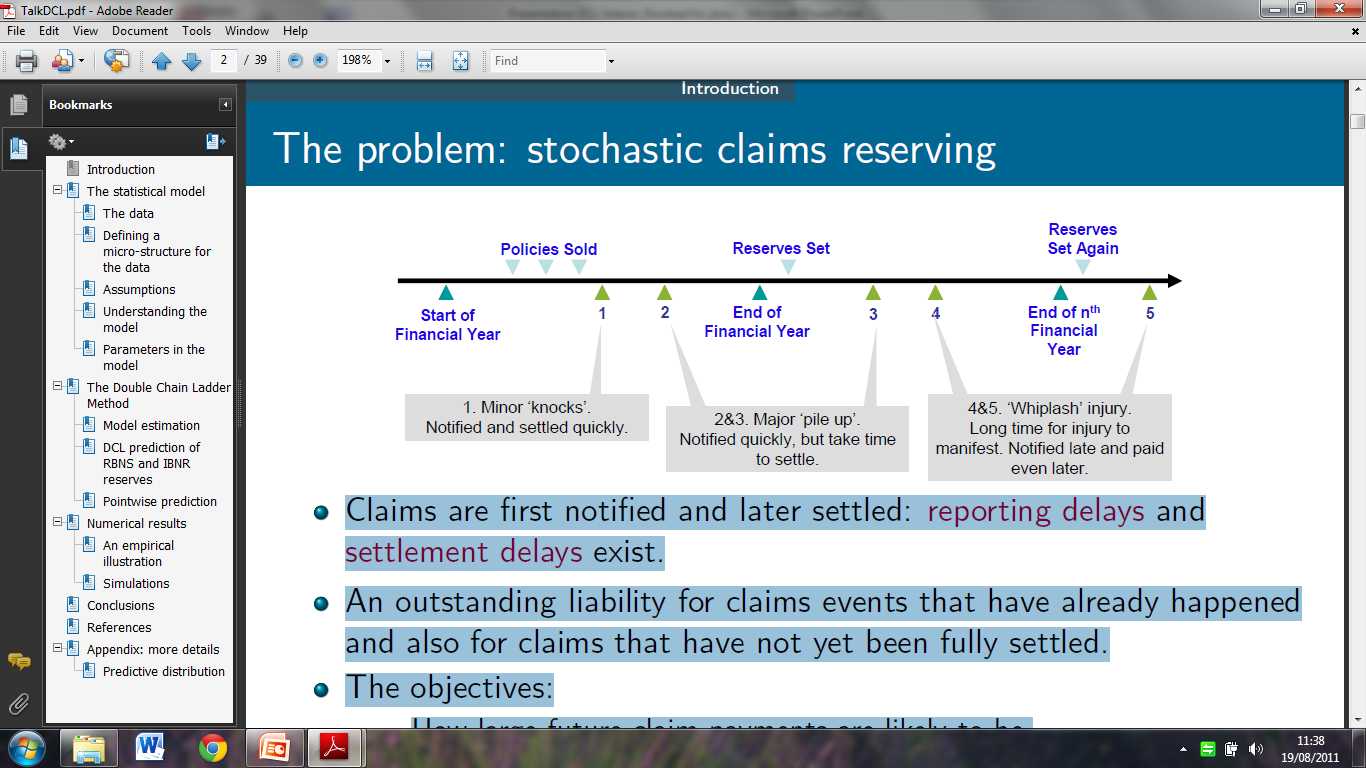 Claims are first notified and later settled - reporting and settlement delays exist.
Outstanding liability for claims events that have already happened and for claims that have not yet been fully settled.
The objectives:
How large future claims payments are likely to be.
The timing of future claim payments.
The distribution of possible outcomes: future cash-flows.
Framework: Double Chain Ladder
What is Double Chain Ladder? 
A firm statistical model which breaks down the chain ladder estimates into individual components.






What is required? It works on run-off triangles (adding expert knowledge if available).
Why? 
Connection with classical reserving (tacit knowledge)
Intrinsic tail estimation
RBNS and IBNR claims
The distribution: full cash-flow
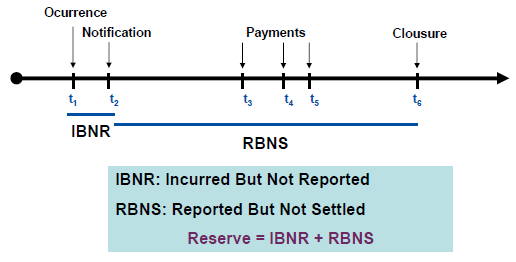 The modelled data: two run-off triangles
D E V E L O P M E N T
We model annual/quarterly run-off triangles:
Incremental aggregated payments (paid triangle).

Incremental aggregated counts data, which is assumed to have fully run off.
A
C
C
I
D
E
N
T
R E P O R T I N G
A
C
C
I
D
E
N
T
[Speaker Notes: 1. Periodic data triangle, which can be considered annually or quarterly]
The Double Chain Ladder Model
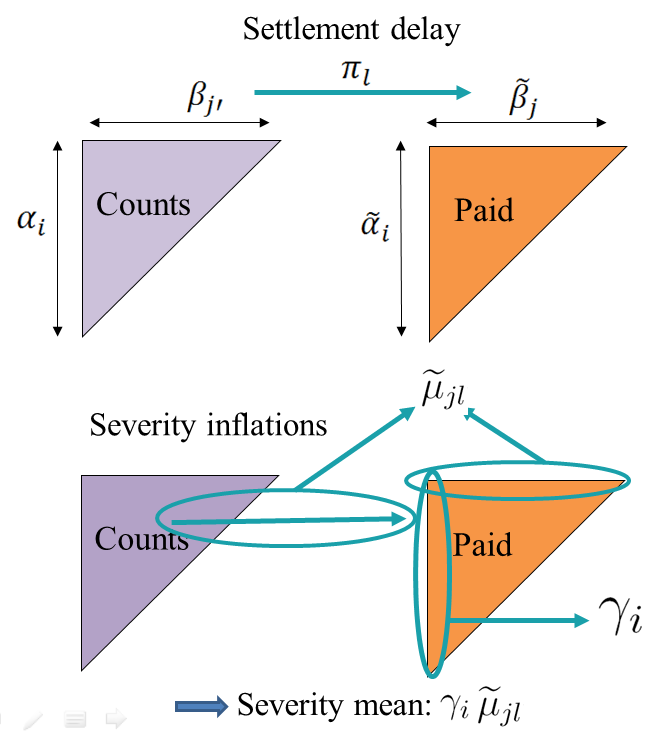 Parameters involved in the model:
Ultimate claim numbers:        
Reporting delay:         
Settlement delay:
Development delay: 
Ultimate payment numbers:
Severity:
underwriting inflation:
delay mean dependencies:
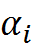 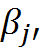 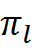 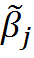 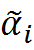 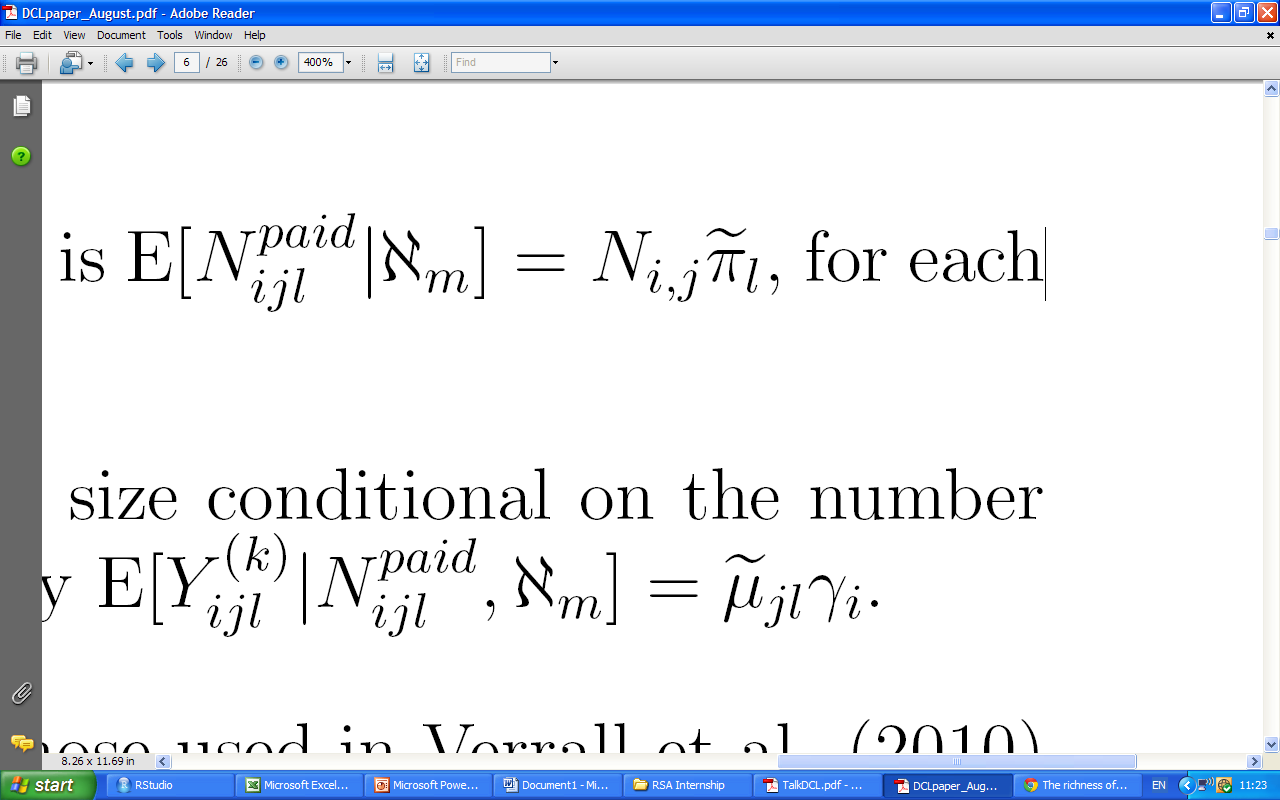 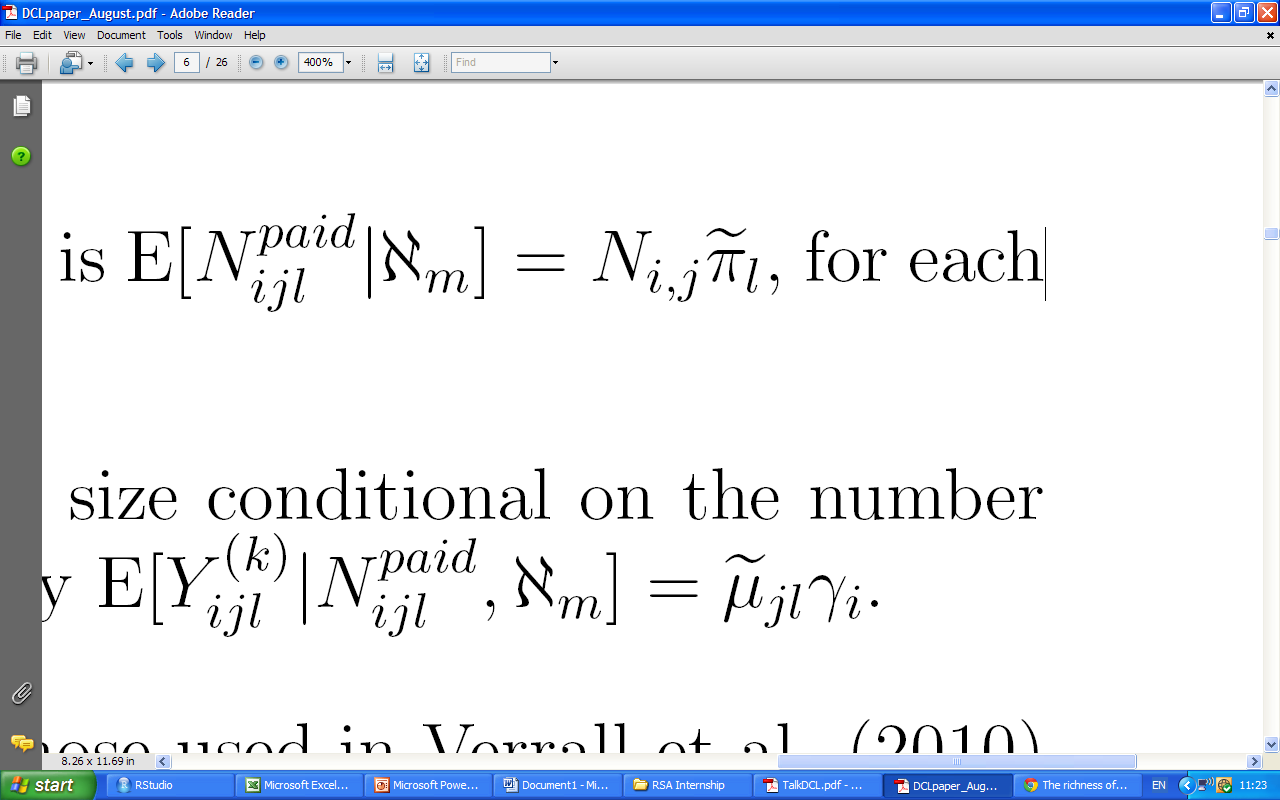 Implementing Double Chain Ladder
Visualizing the data: the histogram
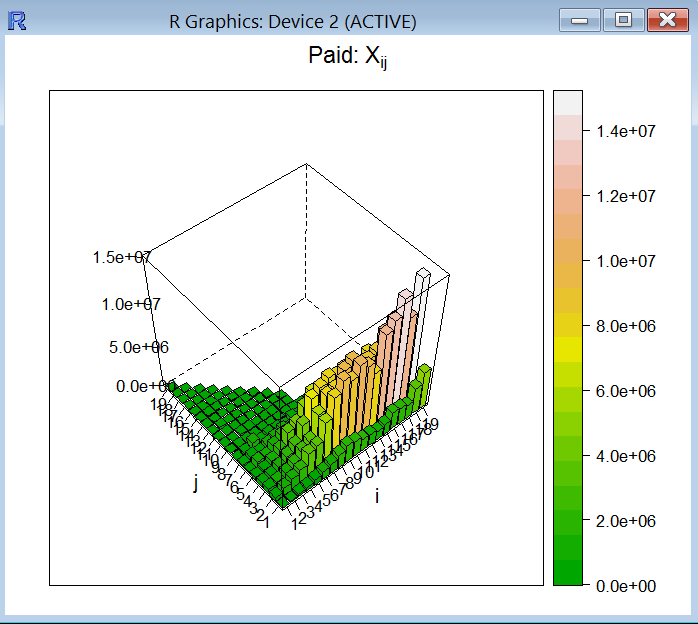 D E V E L O P M E N T
A
C
C
I
D
E
N
T
R E P O R T I N G
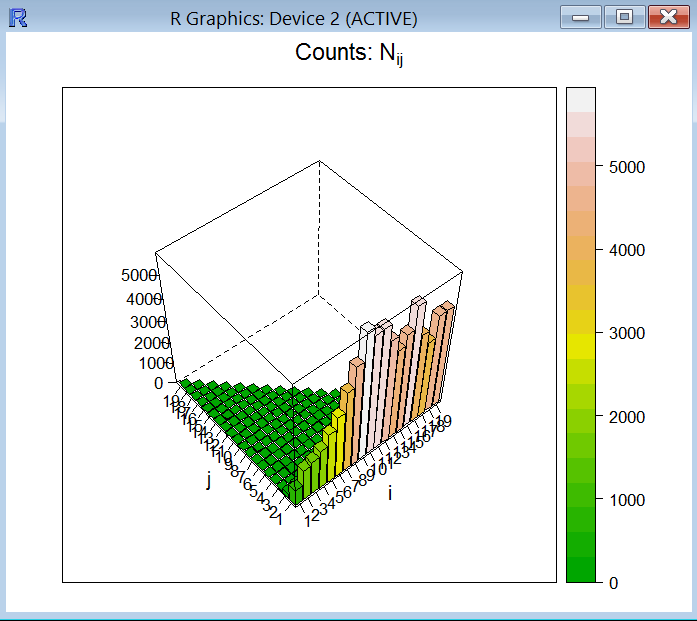 A
C
C
I
D
E
N
T
[Speaker Notes: 1. Periodic data triangle, which can be considered annually or quarterly]
The kernel: calibrating the model
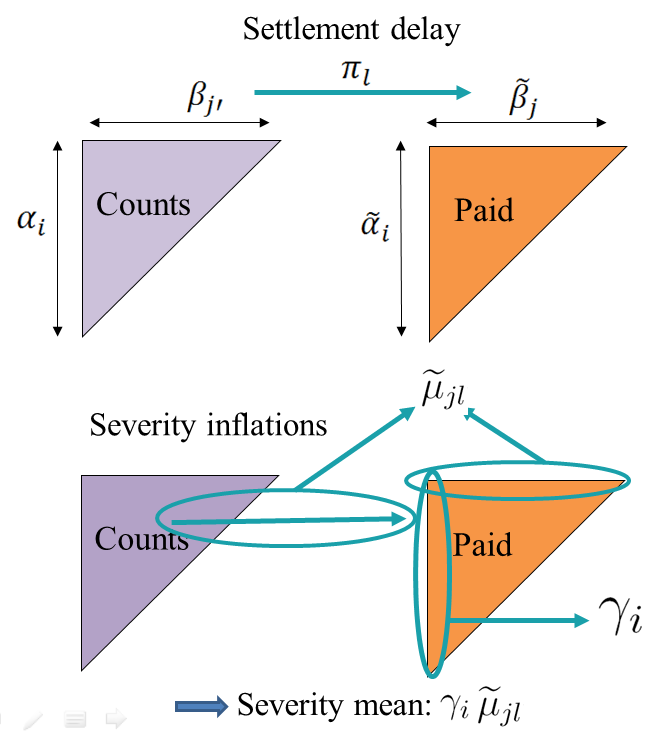 The available information could make a model infeasible in practice.
From two run-off triangles, the Double Chain Ladder Method estimate a model such as:
	severity mean:
	severity variance:
Classical chain ladder technique is applied twice to give everything needed to estimate.
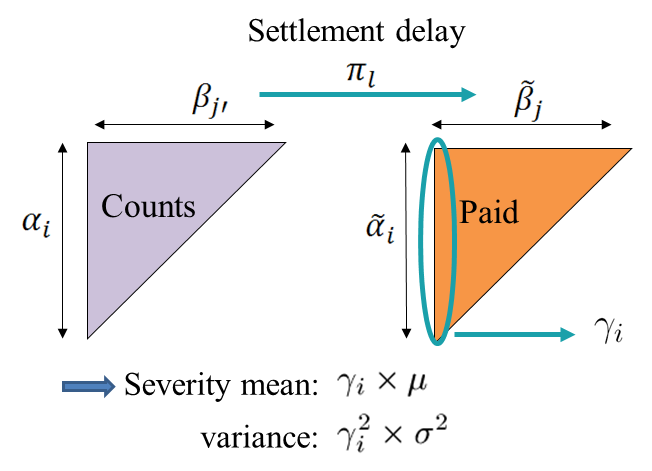 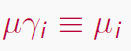 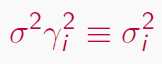 The kernel: parameter estimation using DCL
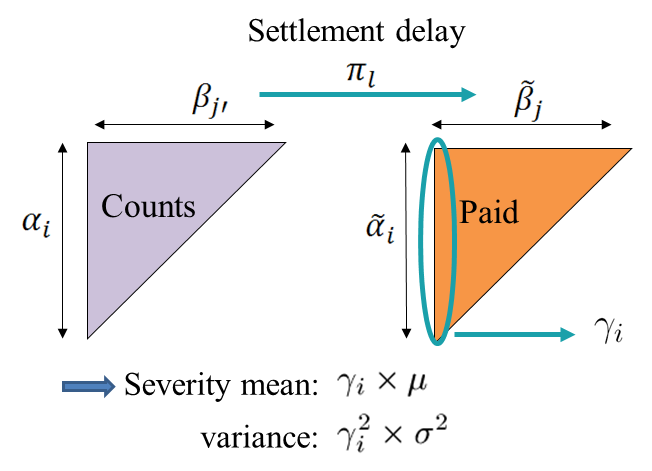 The function dcl.estimation()
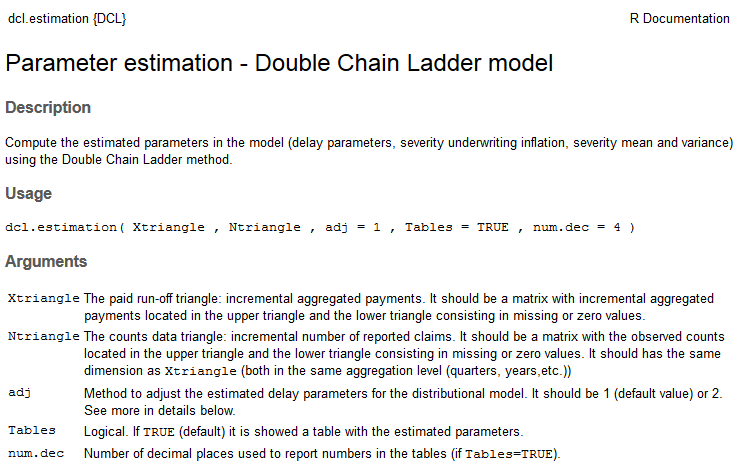 The kernel: parameter estimation using DCL
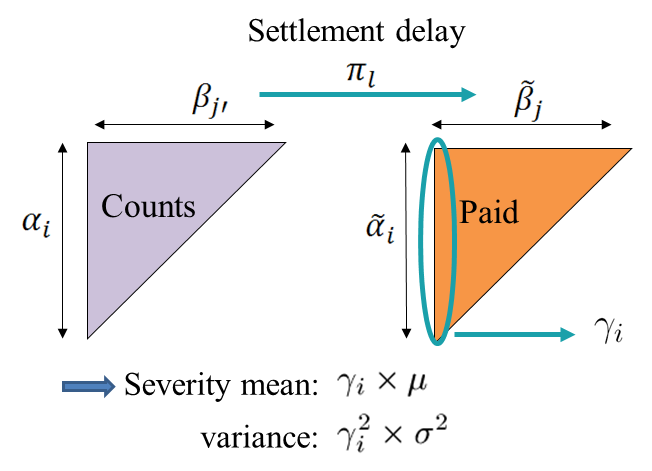 The function plot.dcl.par() to visualize the break down of the classical chain ladder parameters
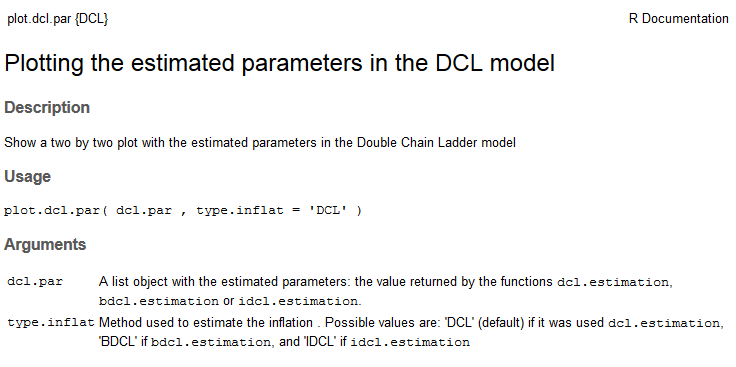 The functions in action: an example
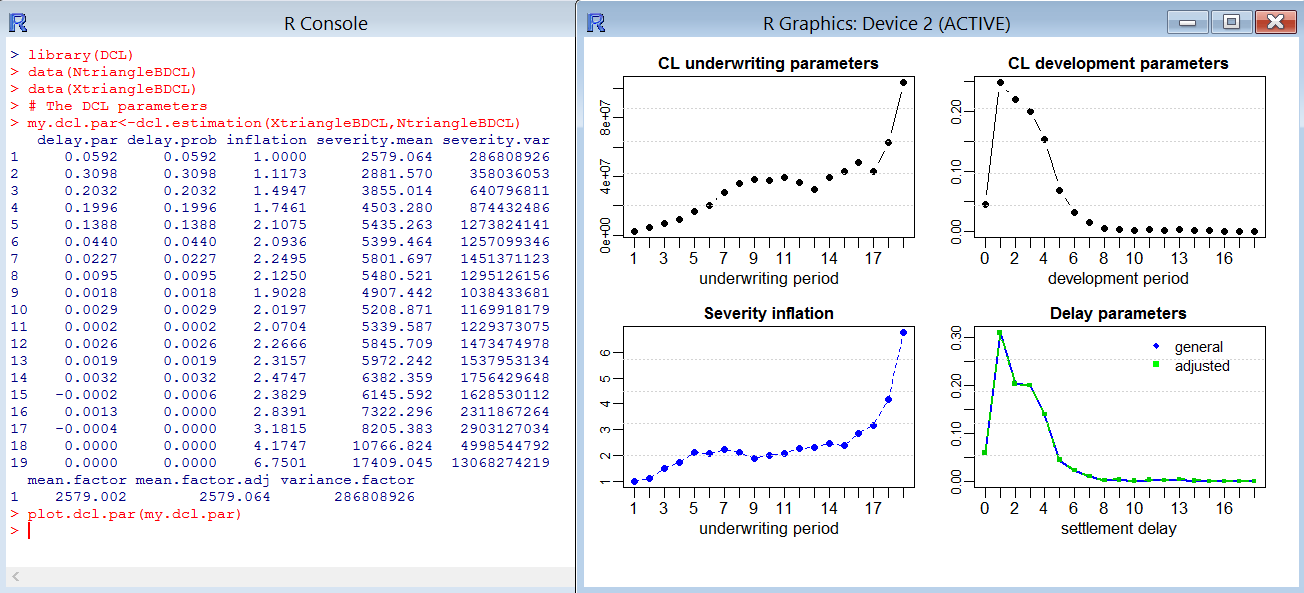 Parameter estimates in two cases: the basic DCL model (only mean specifications) and the distributional model.
The best estimate: RBNS/IBNR split
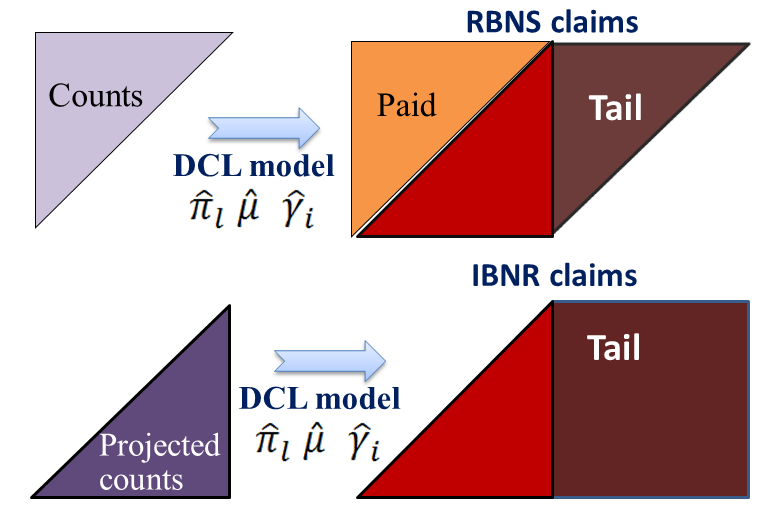 The best estimate: RBNS/IBNR split using DCL
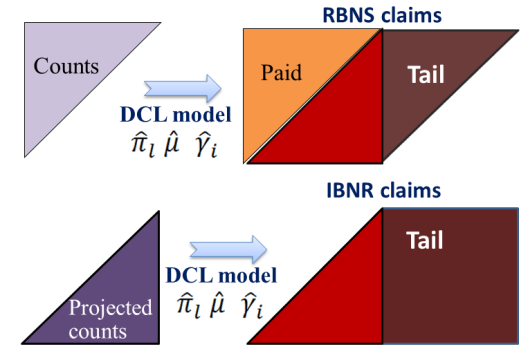 The function dcl.predict()
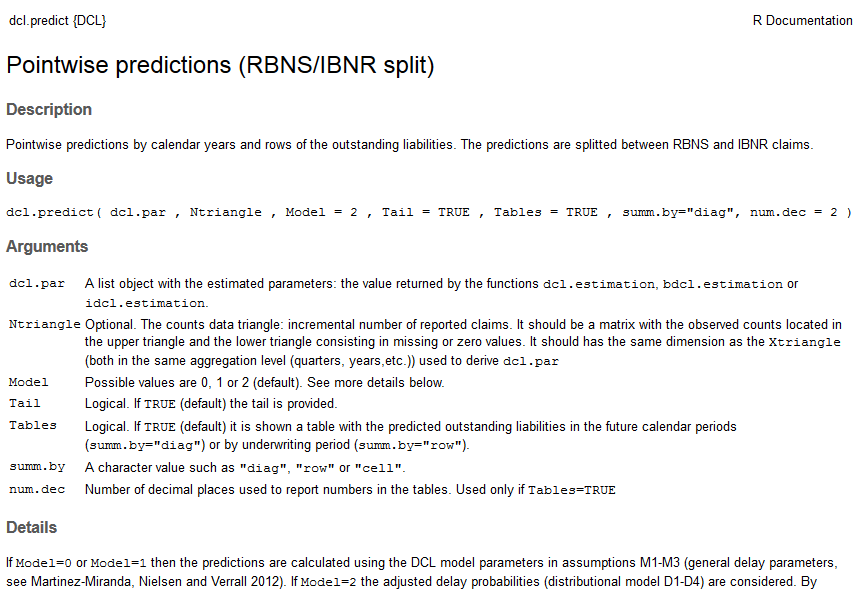 The function in action: an example
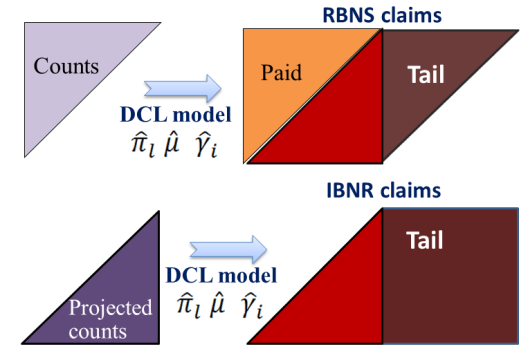 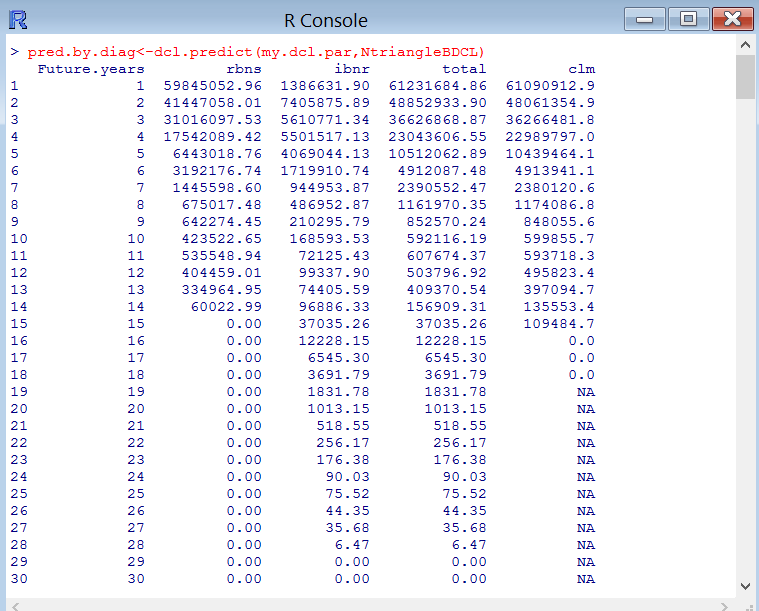 Summary by diagonals (future calendar years), rows (underwriting) and the individual cell predictions
The full cash-flow: Bootstrapping RBNS/IBNR
The simplest DCL distributional model assumes that the mean and the variance of the individual payments (severity) only depends on the underwriting period.
The following statistical distributions are assumed for each of the components in the model:
The full cash-flow: Bootstrapping using DCL
The function dcl.boot()
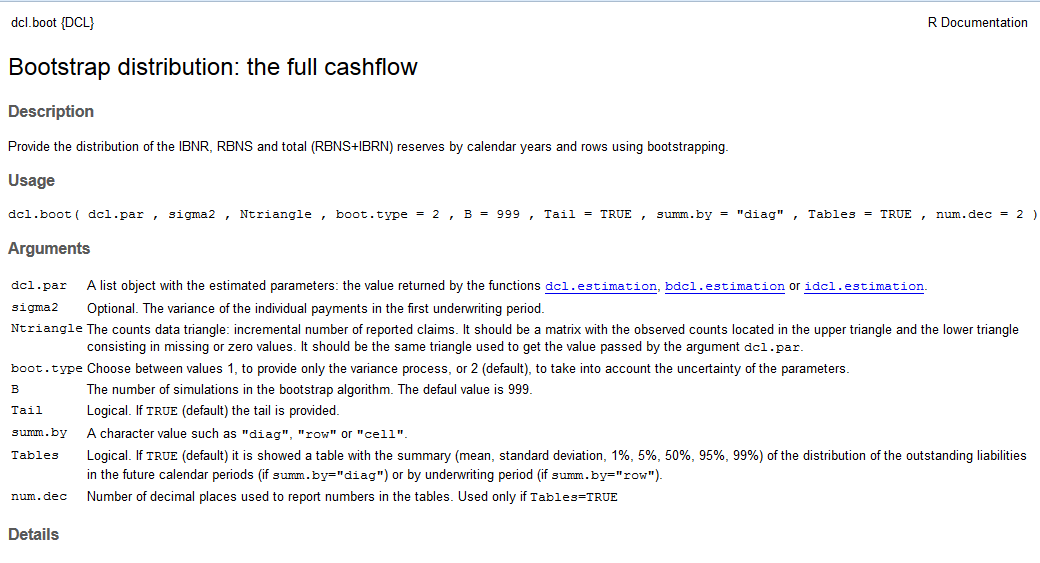 The function plot.cashflow()
The functions in action: an example
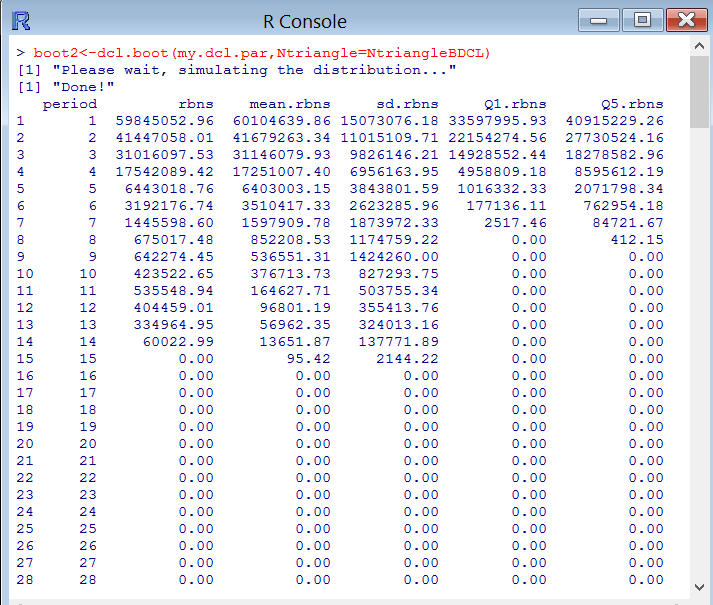 A table showing a summary of the distribution: mean, std. deviation, quantiles.
Arrays and matrices with the full simulated distributions
The functions in action: an example
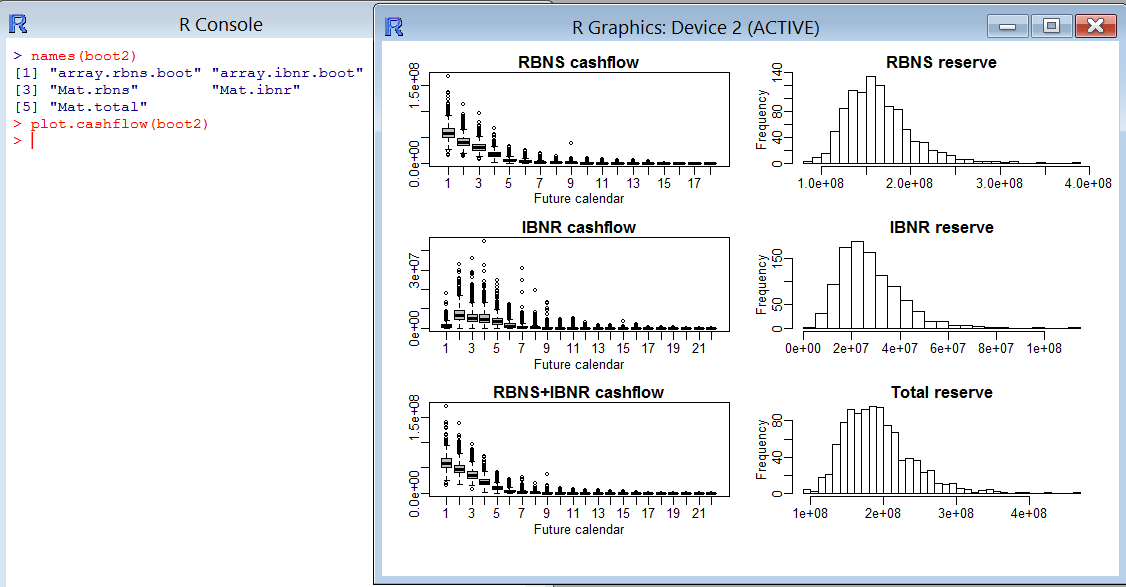 Moving from the (paid) chain ladder mean
Prior knowledge, when it is available, can be incorporated to:
Provide more realistic and stable predictions: Bornhuetter-Ferguson technique and the  incurred data

Consider in practice more general models: development severity inflation, zero-claims etc.
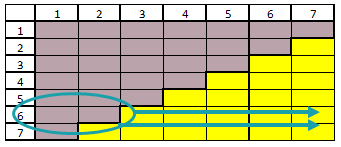 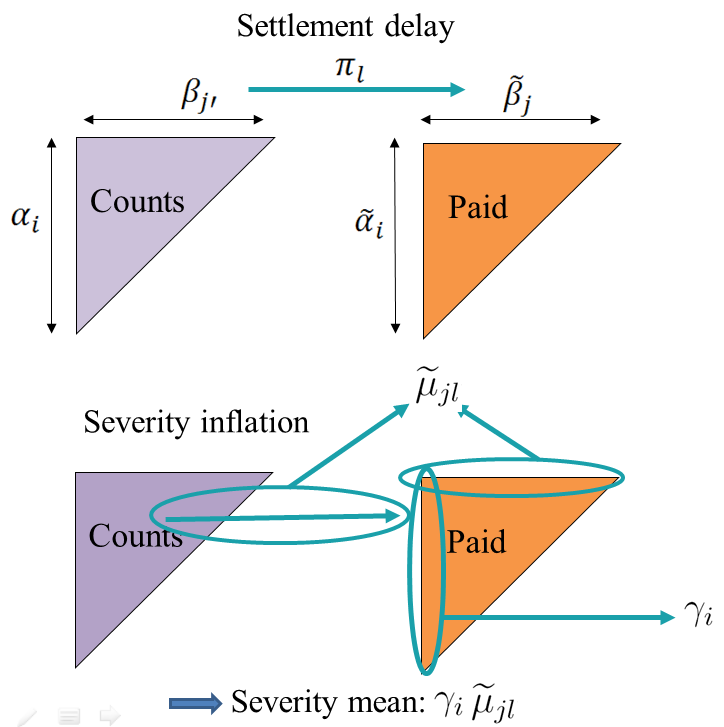 Using incurred data through BDCL and IDCL
The BDCL method takes a more realistic estimation of the inflation parameter from the incurred triangle
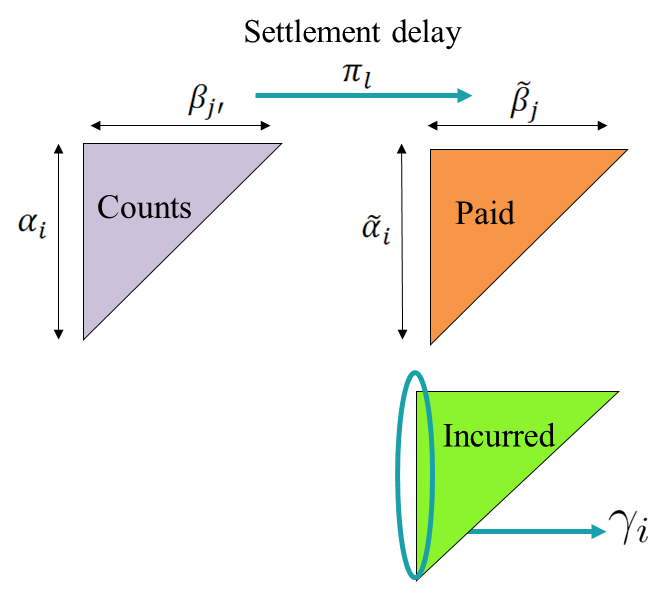 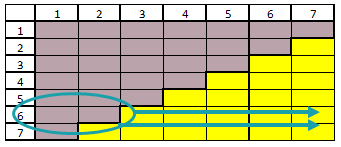 The IDCL method makes a correction in the underwriting inflation to reproduce the incurred chain ladder reserve
Summary: BDCL and IDCL operate on 3 triangles and give a different reserve than the paid chain ladder. Both provide the full cash-flow (RBNS/IBNR)
BDCL and IDCL in the package
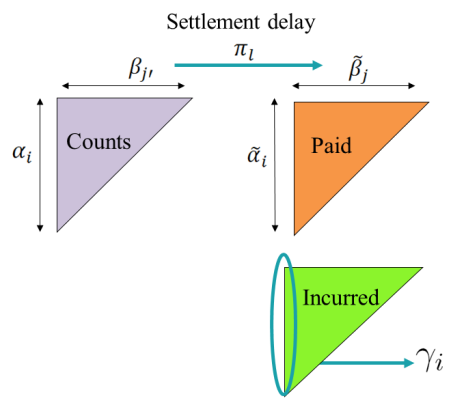 Functions bdcl.estimation() idcl.estimation()
Validation strategy: validating.incurred()
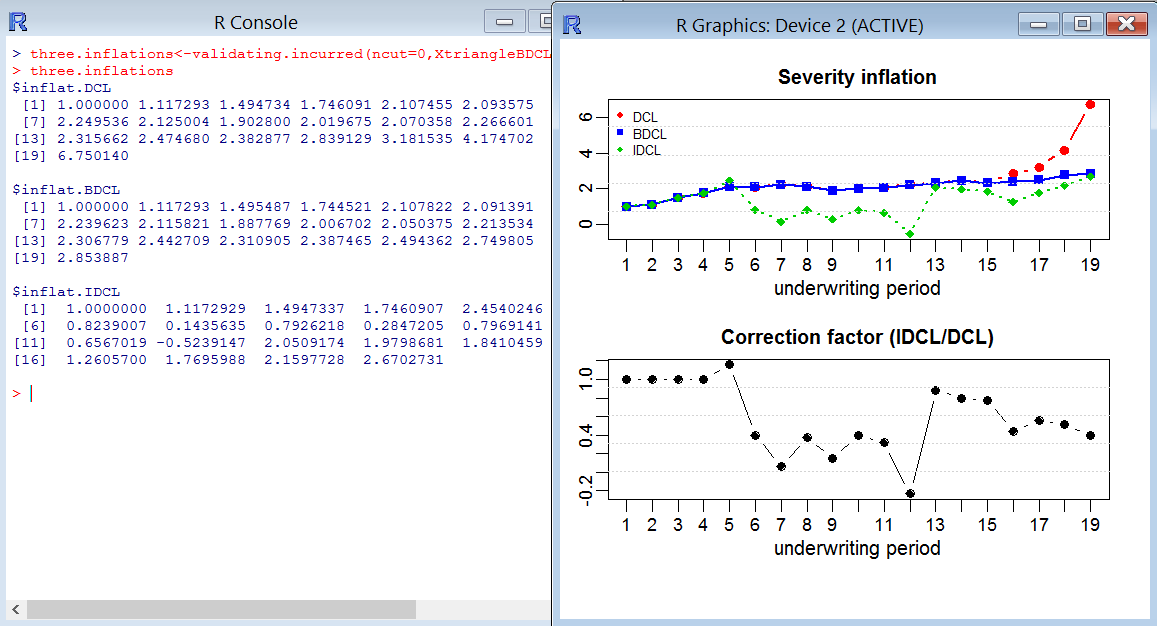 Validation
Testing results against experience:
Cut c=1,2,…,5 diagonals (periods) from the observed triangle.
Apply the estimation methods.
Compare forecasts and actual values.
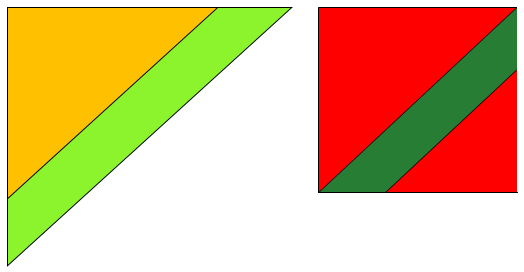 Three objectives:
Predictions of the individual cells
Predictions by calendar years
The prediction of the overall total
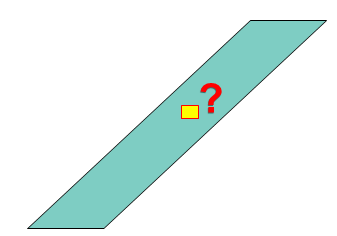 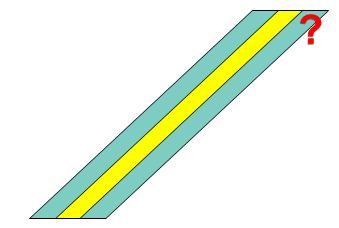 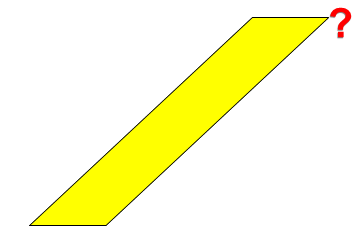 Validation strategy: validating.incurred()
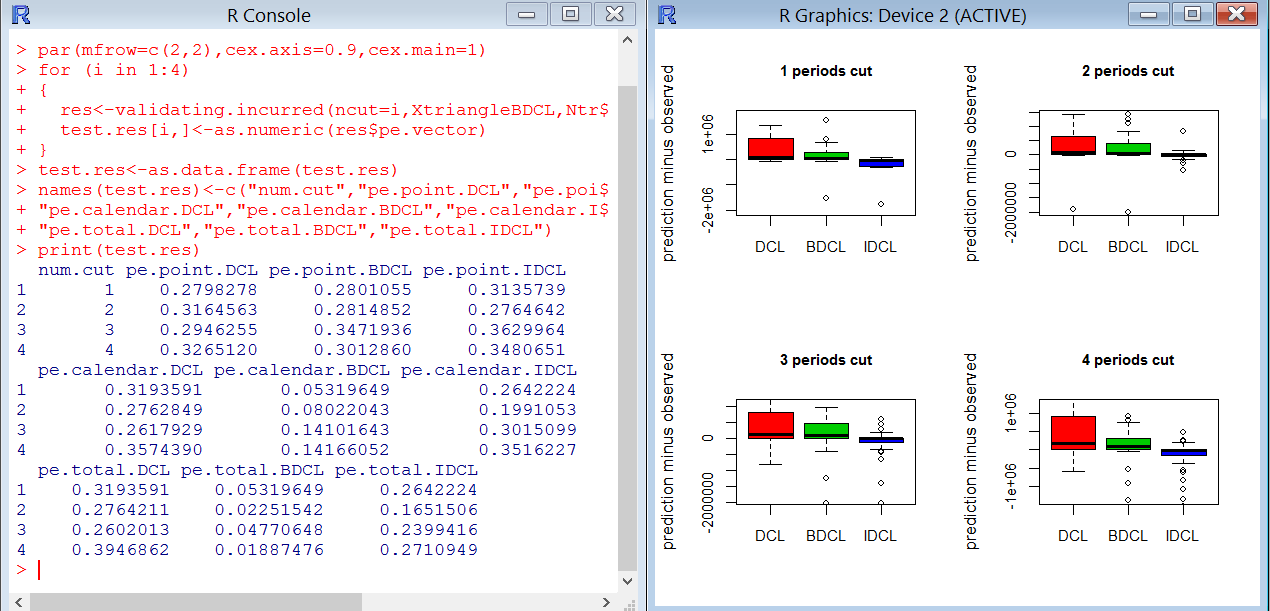 Working in practice with a more general model
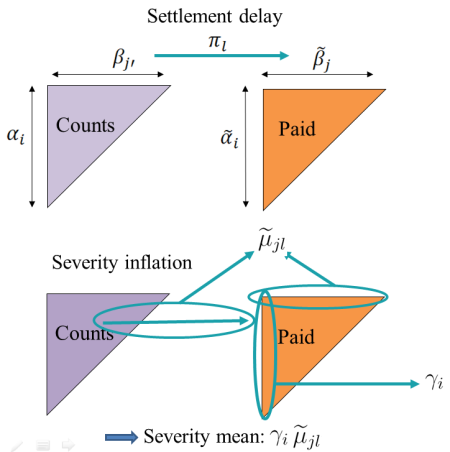 Information about: development severity inflation, zero-claims etc. can be incorporated through DCL in a straightforward and coherent way.
 
The package provides the functions:
dcl.predict.prior()
dcl.boot.prior()
extract.prior()
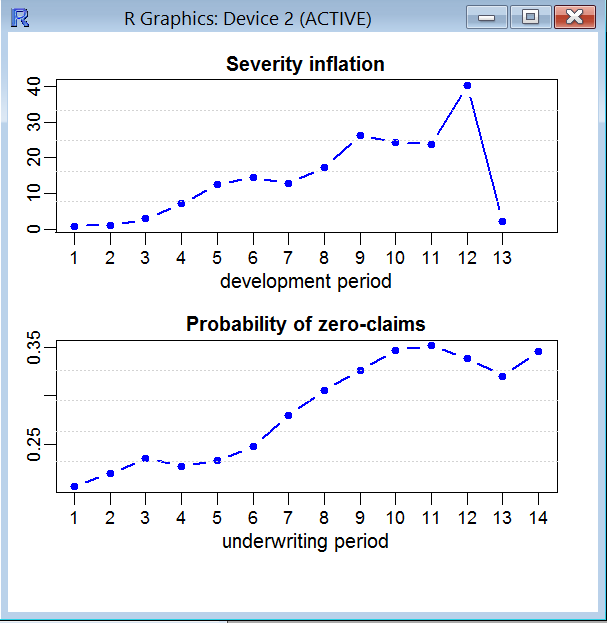 Summary: the content of the package
8 run-off triangles
plot.triangle
Aggregate,get.incremental, get.cumulative
dcl.estimation
bdcl.estimation
idcl.estimation
plot.dcl.par
clm
plot.clm.par
extract.prior
Validation
dcl.predict
dcl.predict.prior
validating.incurred
dcl.boot
dcl.boot.prior
plot.cashflow
What next?
We look for a wide audience (academics, practitioners, students).
Your feedback is very valuable… 
Submitting to the CRAN…
Variations and extensions are expected to come soon from the knowledge loop…
It is just the first version…
Appendix A: code -examples in this presentation
library(DCL)
data(NtriangleBDCL)
data(XtriangleBDCL)
# Plotting the data
plot.triangle(NtriangleBDCL,Histogram=TRUE,tit=expression(paste('Counts: ',N[ij]))
plot.triangle(XtriangleBDCL,Histogram=TRUE,tit=expression(paste('Paid: ',X[ij])))
# The kernel: parameter estimation 
my.dcl.par<-dcl.estimation(XtriangleBDCL,NtriangleBDCL)
plot.dcl.par(my.dcl.par)
# The best estimate (RBNS/IBNR split)
pred.by.diag<-dcl.predict(my.dcl.par,NtriangleBDCL)
# Full cashflow considering the tail (only the variance process)
boot2<-dcl.boot(my.dcl.par,Ntriangle=NtriangleBDCL)
plot.cashflow(boot2)
## Compare the three methods to be validated (three different inflations)
data(ItriangleBDCL)
validating.incurred(ncut=0,XtriangleBDCL,NtriangleBDCL,ItriangleBDCL)
test.res<-matrix(NA,4,10)
par(mfrow=c(2,2),cex.axis=0.9,cex.main=1)
for (i in 1:4)
{
  res<-validating.incurred(ncut=i,XtriangleBDCL,NtriangleBDCL,ItriangleBDCL,Tables=FALSE)
  test.res[i,]<-as.numeric(res$pe.vector)
}
test.res<-as.data.frame(test.res)
names(test.res)<-c("num.cut","pe.point.DCL","pe.point.BDCL","pe.point.IDCL",
"pe.calendar.DCL","pe.calendar.BDCL","pe.calendar.IDCL",
"pe.total.DCL","pe.total.BDCL","pe.total.IDCL")
print(test.res)
# Extracting information about severity inflation and zero claims
data(NtrianglePrior);data(NpaidPrior);data(XtrianglePrior)
extract.prior(XtrianglePrior,NpaidPrior,NtrianglePrior)
Appendix B: Bootstrap methods
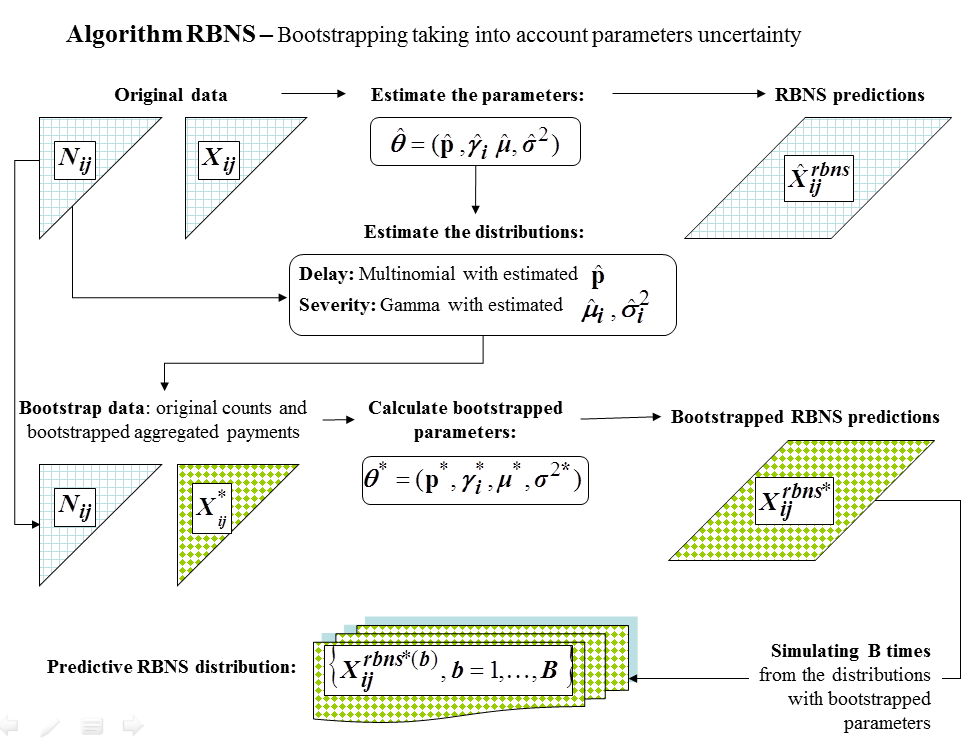 Appendix B: Bootstrap methods
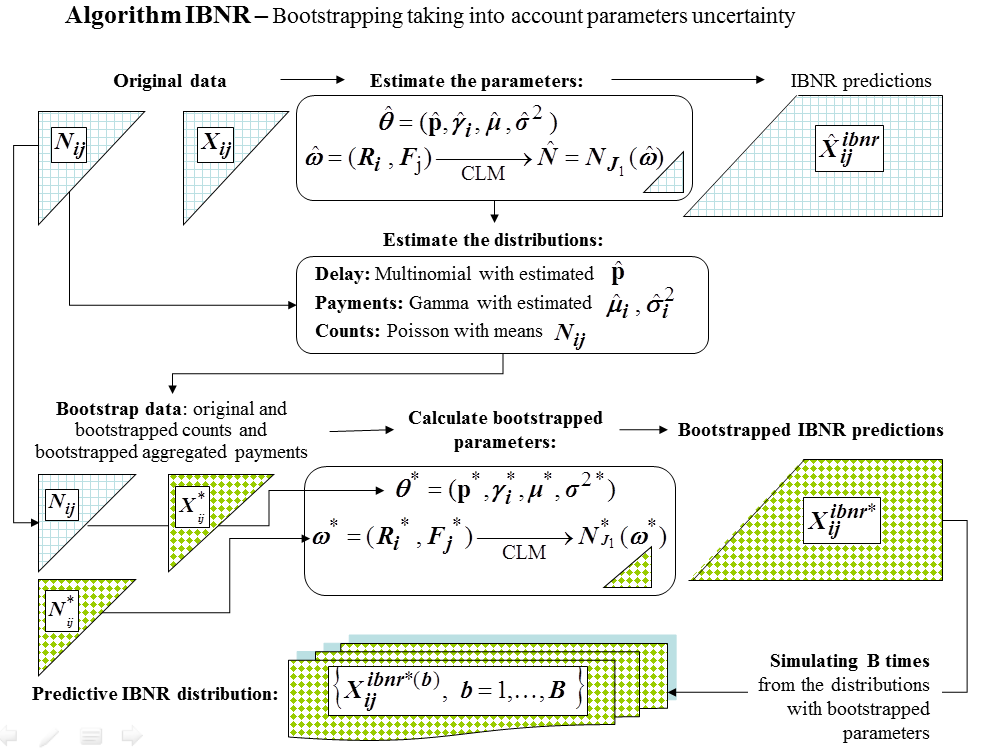